On-orbit Modulation Transfer Function Characterization of
PROBA-V Using the Moon
Work done by : Ignacio Torralba Elipe (ESA-ESTEC)
Presentation : Stefan Adriaensen (VITO)
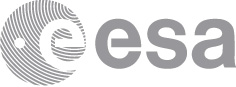 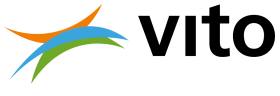 2nd GSICS/CEOS Lunar Calibration Workshop, Xi’an, China 13/11/20117 – 16/11/20117
1
In orbit verification of PROBA-V MTF
MTF is a measure for the spatial imaging quality of a sensor

PROBA-V is a pushbroom line-sensor, so the MTF is derived from the line spread function.  

This is done using lunar acquisitions near full Moon (7degrees phase)

radiance values are used
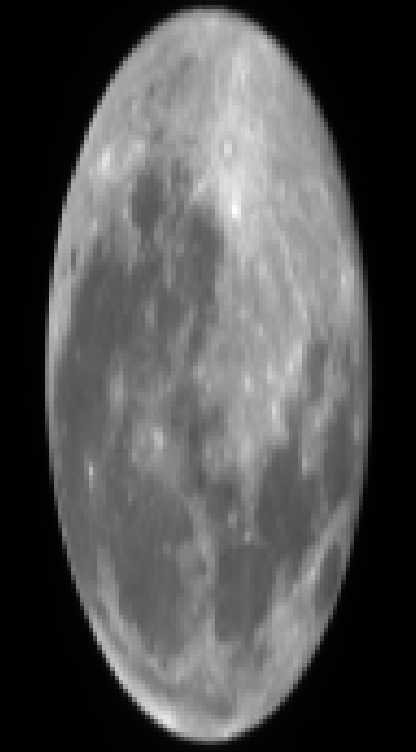 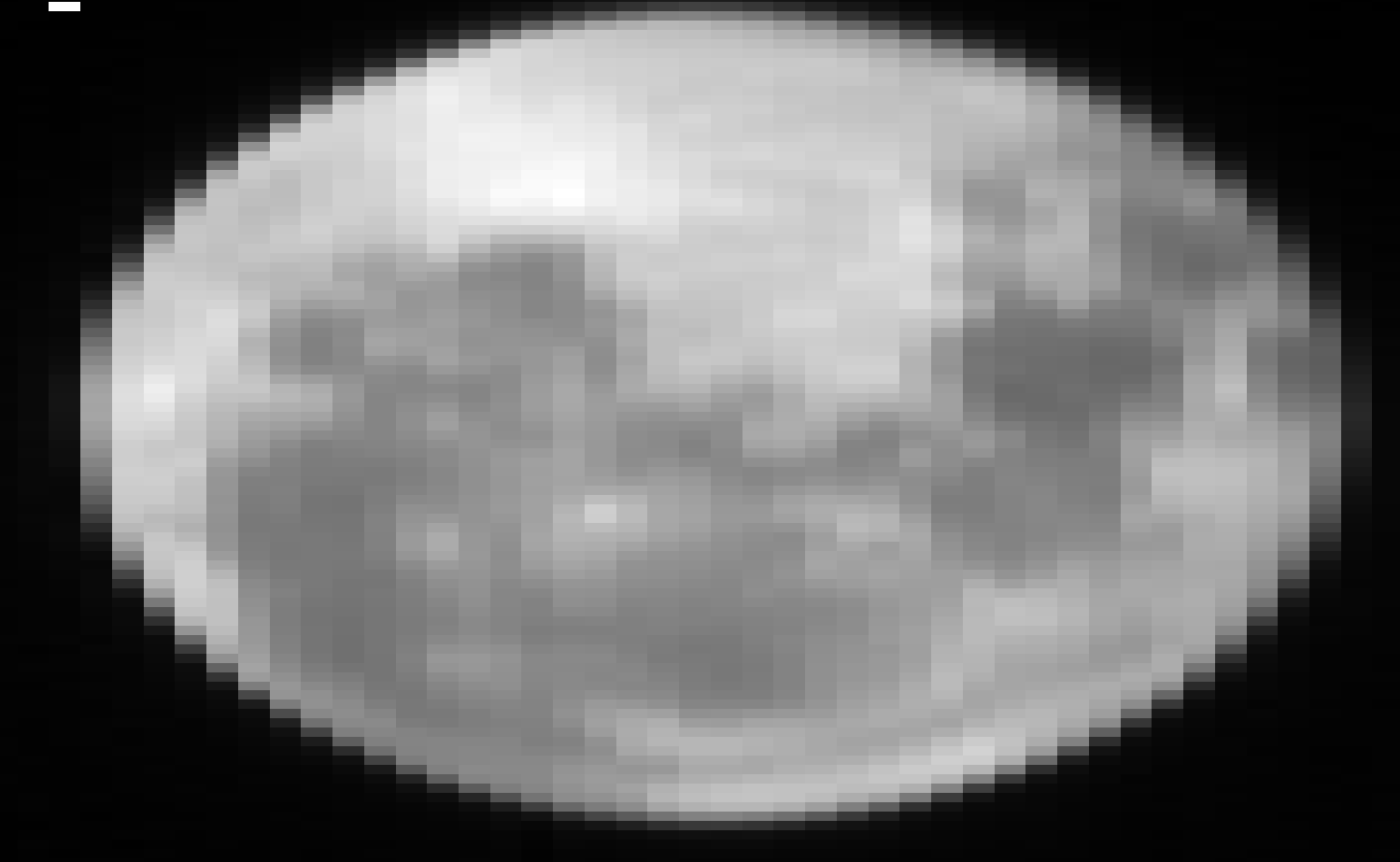 2
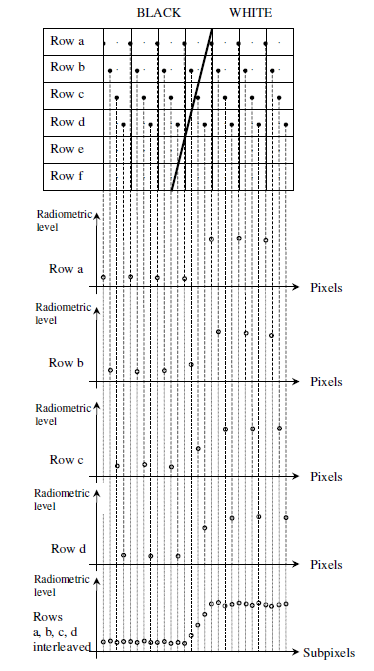 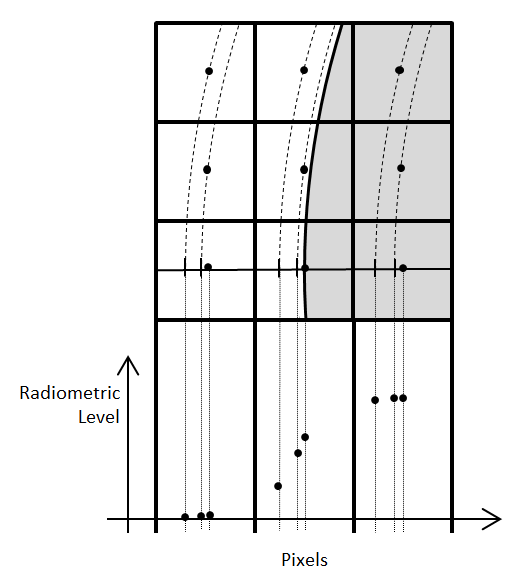 ESF edge spread function
The method is based on the method by Françoise Viallefont-Robinet [2010]

Based on the selection of multiple lines in the lunar image, an edge spread function can be constructed with a resolution higher than the pixel resolution

edge spread function needs resampling for the fourrier transform (equidistant points) by means of Fermi-Dirac fitting
3
ESF : PROBA-V moon edge selection
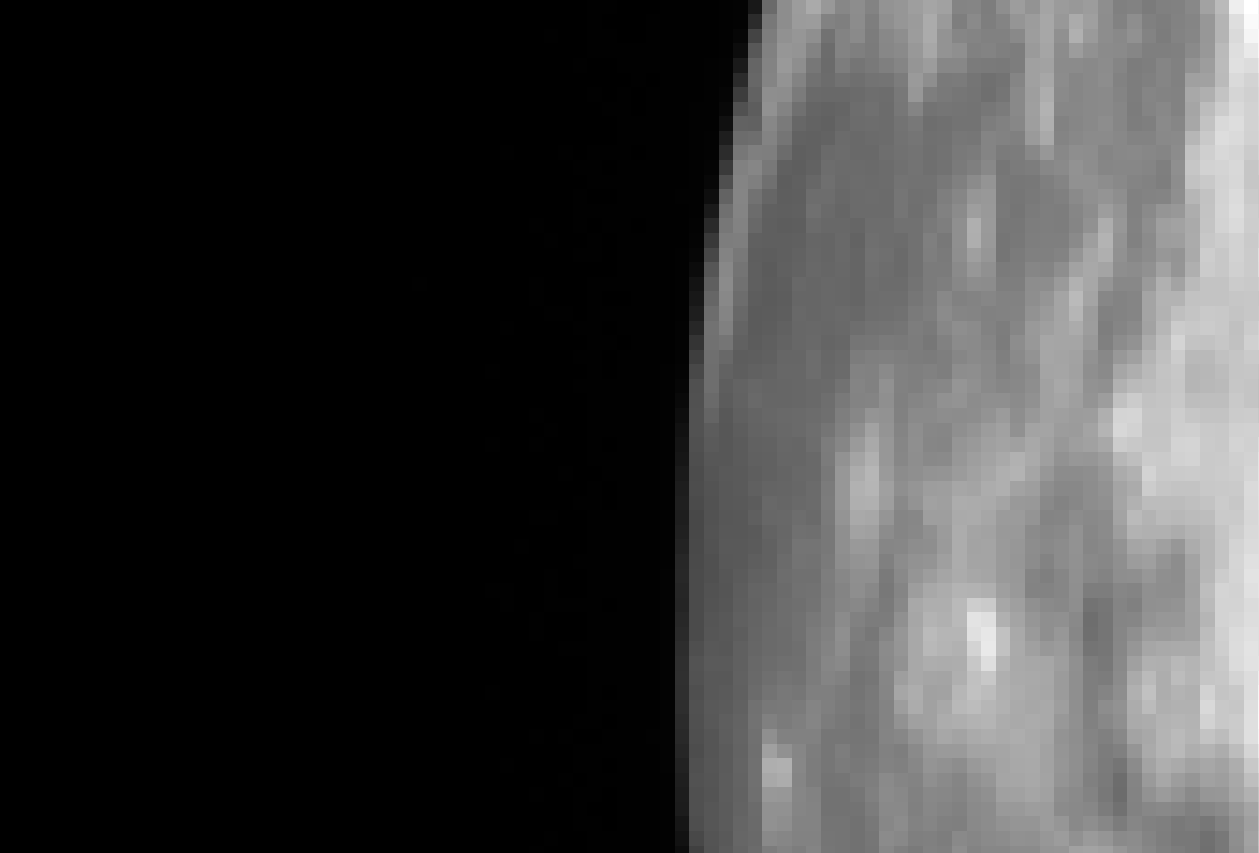 The position of the edge start line selection is done by hand as a starting point
4
ESF : mismatch in selection
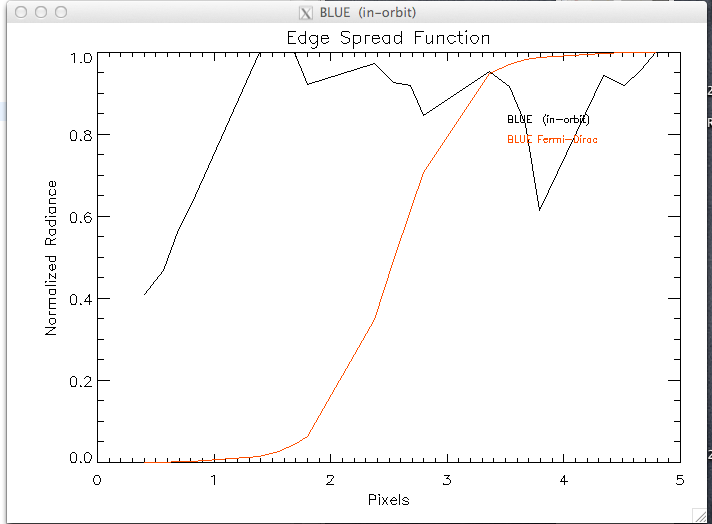 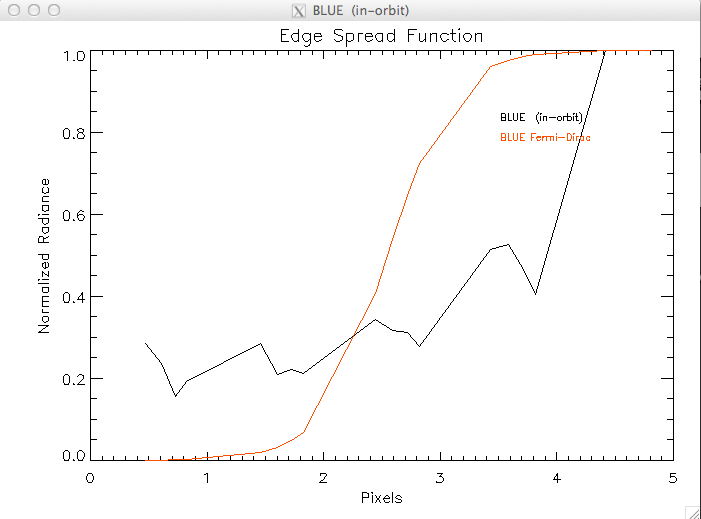 5
Edge Spread Function
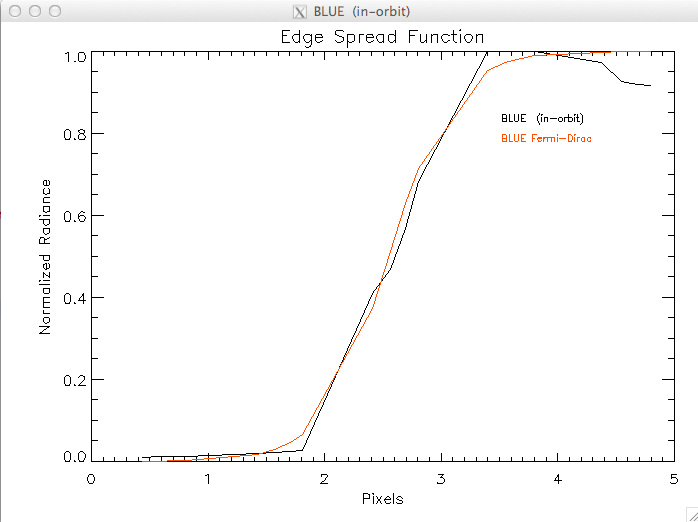 6
Line Spread Function
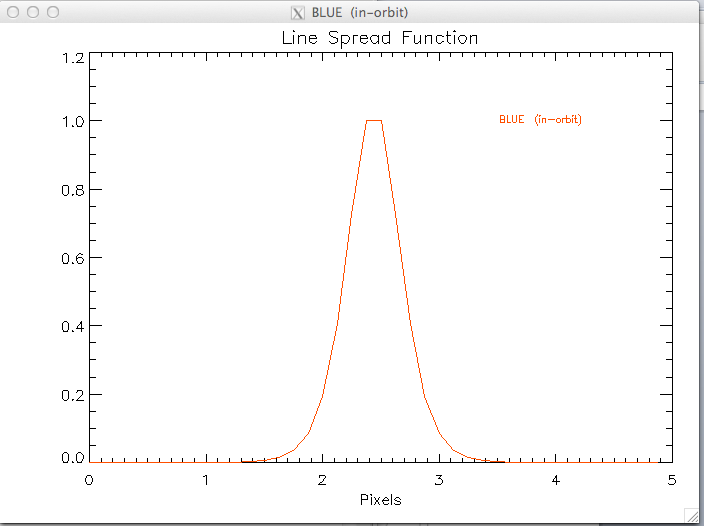 The Line Spread Function essentially is the derivative of the ESF


The LSF is first normalised and then the Fourrier Transform is is calculated, resulting in MTF
7
MTF : Results for PROBA-V
Results for 4 bands (BLUE, RED, NIR, SWIR)

Comparison with on ground measured MTF is shown

Results of 2 assessments are shown : 23062013 and 24072013
8
MTF BLUE
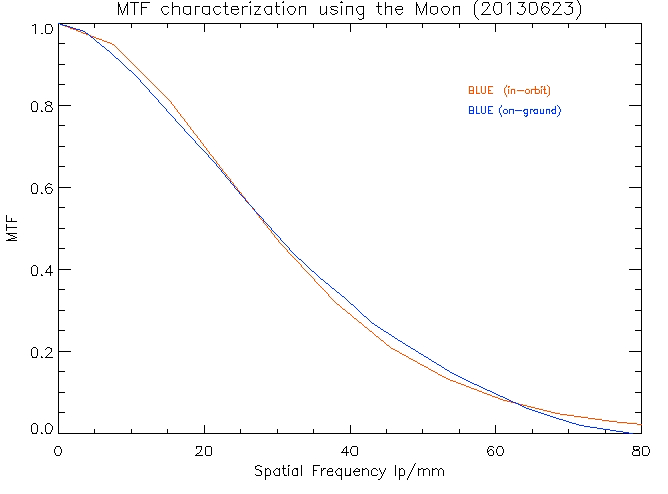 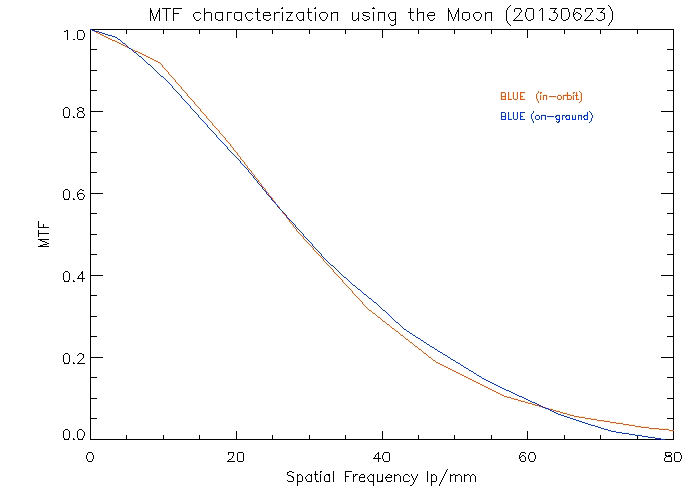 9
MTF RED
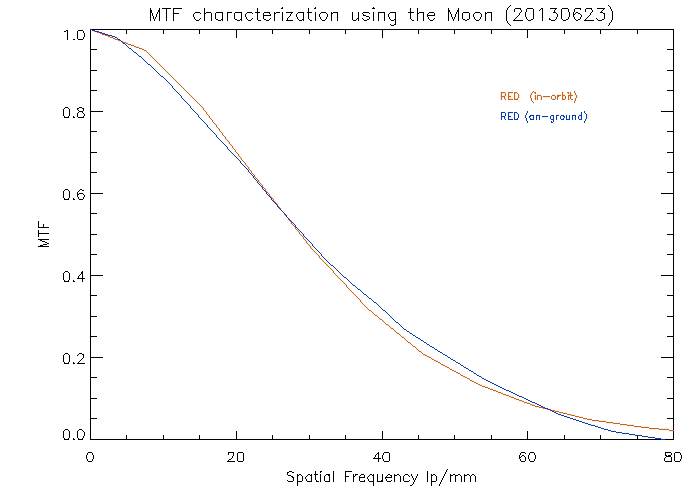 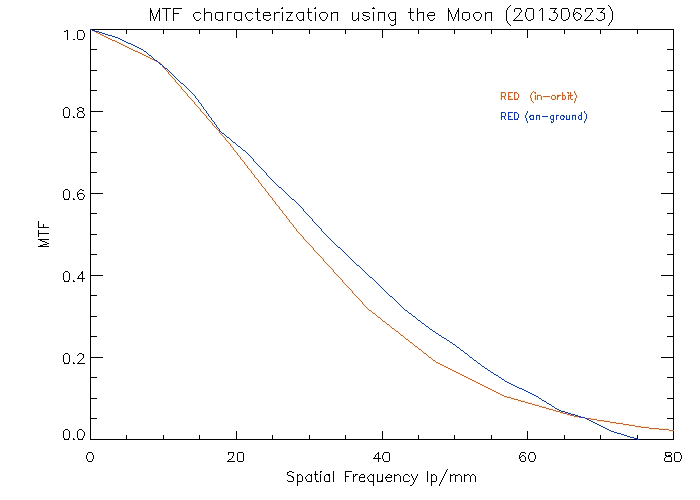 10
PROBA-V  MTF NIR
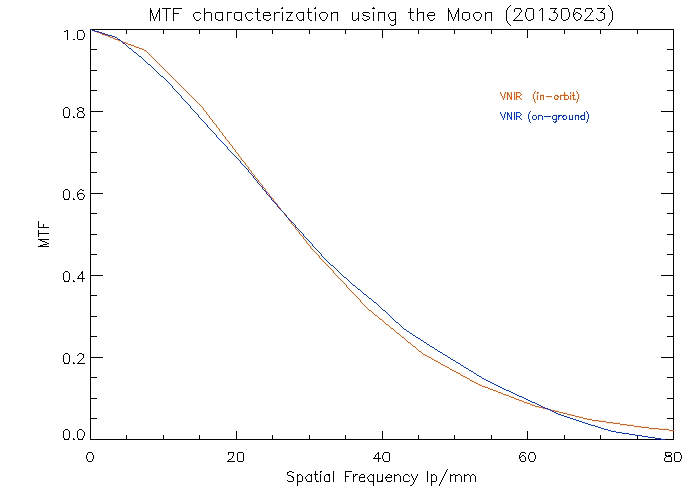 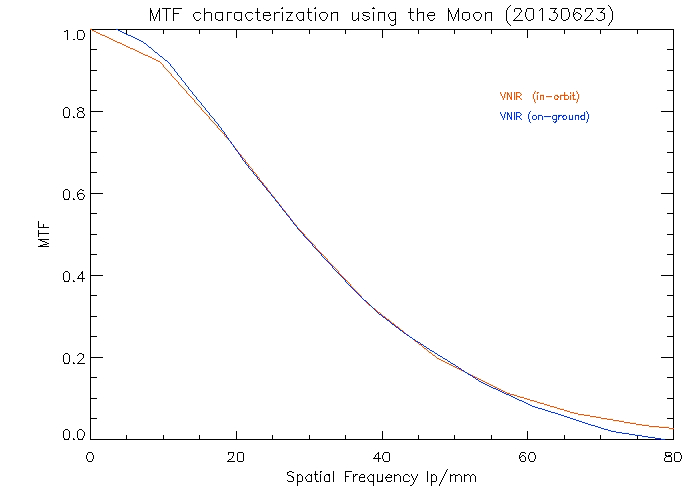 11
PROBA-V  MTF SWIR2
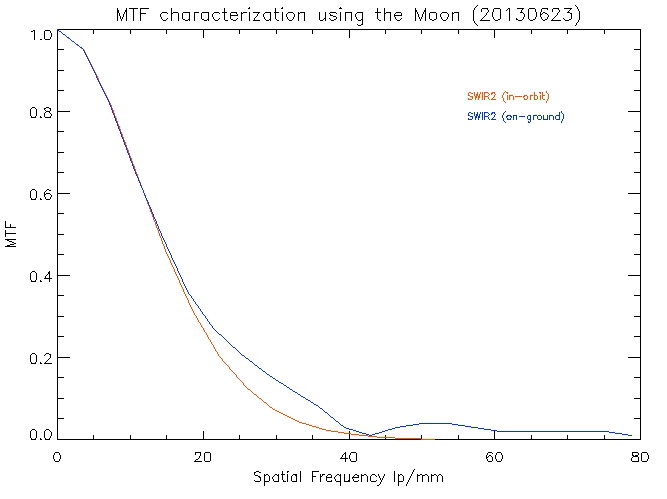 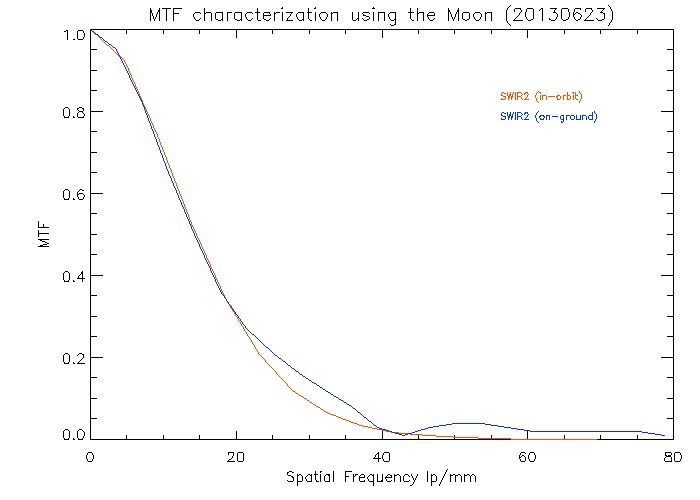 12
Conclusion
MTF is verified in orbit for PROBA-V using lunar images
Proccessing could be done semi automatically
The retrieved MTF curves match well with the measured ones

Thanks to Ignacio Torralba Elipe (ESA)
13